Seminars in Translational Research
About the Seminar Series

Seminars in Translational Research (STRECH) is a collaborative project between the UTHSCSA Institute for Integration of Medicine and Science / Novel Clinical and Translational Methodologies and the UTSA Department of Biomedical Engineering and Research Centers in Minority Institutions program.

The seminars will bring together investigators from basic, clinical, and social sciences to highlight the bidirectional and multiple stages of the scientific translation of research discoveries from the bench to the bedside and to the community. It will promote the formation of multidisciplinary teams from both institutions, and other IIMS partners in order to foster the development of innovative theories, approaches, and technologies in clinical and translational research.Seminars will be held the third Wednesday of each month (September through May) from 4:00-5:00 PM, including refreshments, alternating venues between the UTSA and UTHSCSA campuses.

Thanks to the offices of the Vice Presidents for Research at UTSA and UTHSCSA for their generous support.
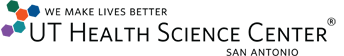 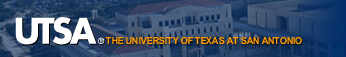 Seminars in Translational Research
STRECH Organizing Committee
UTHSCSA
Nedal Arar
Hanna Abboud
Robert Clark
UTSA
Terri Krakower
Anson Ong
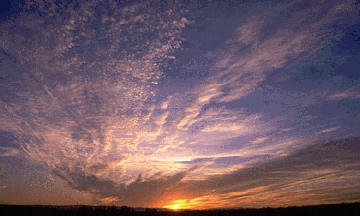 Administrative support
and contact information

Tapashya Ghosh
ghosht@uthscsa.edu
567-4704
STRECH@uthscsa.edu 

Website
http://translationalseminars.utsa.edu/index.html
Seminars in Translational Research
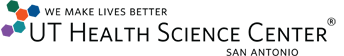 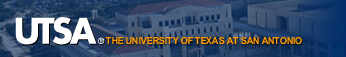 Seminars in Translational Research
October STRECH Seminar

Mauro Ferrari, Director, Division of Nanomedicine, UTHSC-Houston
Three Dimensions of Individualized Nanomedicine
October 21, 2009; 4:00 PM; UTSA – BSE 2.102
Upcoming STRECH Seminars

November 18 (UTHSCSA) – Rodolfo Valdez, Centers for Disease Control
December 16 (UTSA) – Sunil Ahuja, UTHSCSA
January 20 (UTHSCSA) – pending
February 17 (UTSA) – Bruce McEwen, Rockefeller University
March 17 (UTHSCSA) – David Center, Boston University
April 21 (UTSA) – pending
May 19 (UTHSCSA - pending
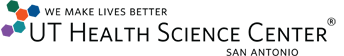 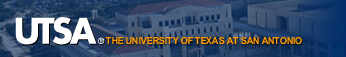 Seminars in Translational Research
Building the Capacity for Translational Research
&
Collaborative Funding Opportunities

September 16, 2009
Robert Gracy, PhD – UTSA, Vice President for Research

Robert Clark, MD – UTHSCSA, Director, Institute for Integration of Medicine & Science

Andrew Tsin, PhD – UTSA, Director, Center for Research and Training in the Sciences
& Research Centers in Minority Institutions Program Director

Sean Thompson, MS, MBA – UTHSCSA/UTSA, Senior Technology Licensing Associate,
South Texas Technology Management

Brian Herman, PhD – UTHSCSA, Vice President for Research
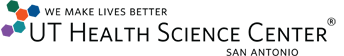 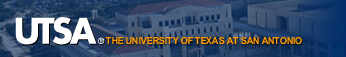 Seminars in Translational Research
Bob Gracy
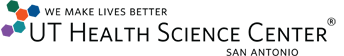 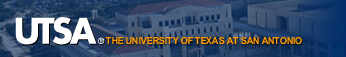 Seminars in Translational Research
Background:
  Academia not only expected to conduct Research but Development and Commercialization (Bayh-Dole)
  Federal agencies shift support from individually focused grants to multidisciplinary teams to address major complex problems.
  SBIR/STTR and related translational & developmental programs with industry
  Thus “ Lab bench to Marketplace” or “Bench to Bedside”
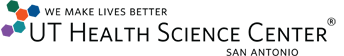 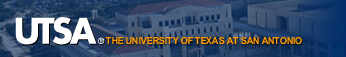 Seminars in Translational Research
Model Partnerships in Collaborative Translational Research 

Examples at UTSA and UTHSCSA:
  San Antonio Life Science Initiative (SALSI)
  Institute for Integration of Medicine and Science (IIMS)
  Bioengineering Program
  South Texas Technology Management (STTM) 
  Chlamydia Vaccine Licensure with Merck
Examples at UT-System and State:
  UT-System-Wide Collaboration Proposal
  Good Laboratory Practice (GLP- program to establish best practices)
  Energy Summit: Academia, Government and Industry
  Emerging Technology Fund (ETF)
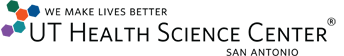 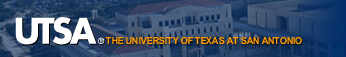 Seminars in Translational Research
HEALTH
     South Texas Center for Emerging Infectious Diseases
     Institute for Aging Research
     UTSA Neuroscience Institute
     San Antonio Institute for Cellular and Molecular Primatology
     Institute for Bioengineering and Translational Research
     Center for Research & Training in the Sciences
HUMAN & SOCIAL DEVELOPMENT
      Center for Archeological Research
      Child and Adolescent Policy Research Institute
      Institute for Demographic and Socioeconomic Research
ALTERNATE ENERGY/SUSTAINABILITY
     Institute for Conventional, Alternate and Renewable Energy
     Center for Water Research
     Center for Advanced Manufacturing & Lean Systems
SECURITY
     Institute for Cyber Security
     Center for Advanced Computing and Network Software
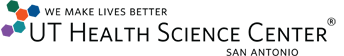 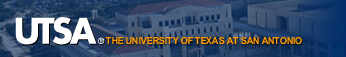 [Speaker Notes: Center must have multiple departmental players
  Institute must have multiple college participants
  All can have external members outside of UTSA
  Evaluated externally (annually UTSA) and 3 yrs by UT System]
Seminars in Translational Research
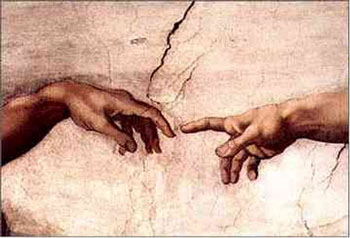 Research Partnerships
University of Texas Health Science Center at San Antonio
UT System
Military
Industry, Governments, Utilities
Texas Research Park
Southwest 
Research 
Institute
Southwest Foundation 
for Biomedical Research
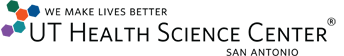 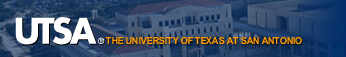 [Speaker Notes: UTSA in Center with spokes to the others which include:
	UT System
	UTHSCSA
	Military
	Southwest Research Institute (SwRI)
	Industry (e.g. DPT, InCell (check); KCi, Merck)
	Utilities (SAWS, CPS-Energy)
	Texas Research Park
	Southwest Biomedical Research Foundation (SFBR)]
Seminars in Translational Research
Bob Clark
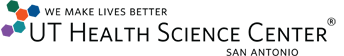 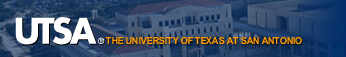 Seminars in Translational Research
Institute for Integration of Medicine & Science
academic home for our
Clinical and Translational Science Award (NIH / NCRR)
Programs, services, and funding opportunities
available to CTSA partner institutions
Training and career development*
	MSCI, TST*, KL2*
Pilot projects*
Biomedical informatics
Biostatistics
Research ethics
Regulatory support
Novel methodologies
Translational technologies resources*
Clinical research centers*
Community engagement
* = funding available
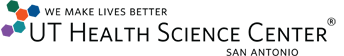 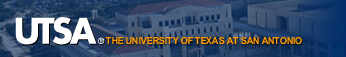 Seminars in Translational Research
IIMS / CTSA Training and Career Development programs
Masters of Science in Clinical Investigation – MSCI
	Formerly K30 grant
	Didactics plus mentored research project

Translational Science Training – TST
	UT System educational grant plus GSBS matching funds
	Graduate student stipends (up to 6 per year)

Career Development Award – KL2
	Senior fellow / junior faculty – 3 Clinical Scholars X 2 years
	Mentored career development
	Didactics, career skills support groups, research project
	Effort and salary support – 75% (cost-sharing now permitted)
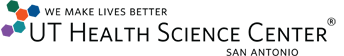 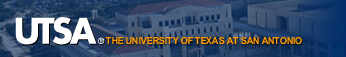 Seminars in Translational Research
IIMS / CTSA Pilot Project program
RFA issued annually to all CTSA partner institutions
     One-year awards, up to $50K each (6+ awards)
     ARRA 2009 supplement expected to add 3 to 6 awards X 2 years

Two-tiered peer review process
     Scientific merit
     Programmatic relevance and special emphasis areas
	Novel methods, ethics, regulatory, community, informatics

Funding based on specified criteria
     Significance, novelty, impact on clinical outcomes
Strength of design, feasibility, investigator, team
Use and leveraging of IIMS resources
Contribution to career development of clinical / translational scientists
Likelihood of future NIH or other competitive funding
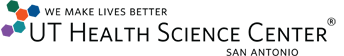 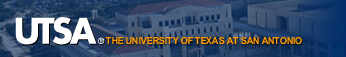 Seminars in Translational Research
IIMS / CTSA Translational Technologies Resources
RFA issued semi-annually to all CTSA partner institutions
     Six month awards, up to $10K each (25-30 awards)

Two-tiered peer review process
     IIMS TTR Key Function committee
     Scientists with expertise in the requested technology

Funding based on specified criteria
     Impact on the advancement of translational science
     Appropriate and effective use of the technology resource

Funding mechanism
Funds encumbered, then paid directly to the core resource as services on     the project are rendered.
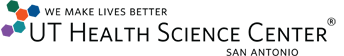 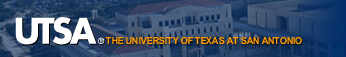 Seminars in Translational Research
IIMS / CTSA Clinical Research Centers
Several CRCs operated by IIMS / CTSA
     Adult units – BRU (VA Hospital), FORU (Carrington Bldg), MARC, H-RAHC
     Pediatric unit – CHART (CSRCH)

Full range of services available in support of human subjects research
     Projects generally have peer-reviewed funding
     Industry-funded projects also accepted on cost reimbursement basis

Cost-sharing between IIMS / CTSA and investigator’s grant funds
     Necessitated by budget cuts under CTSA, relative to GCRC mechanism
Prospective planning and negotiation of cost-sharing arrangements
Graded scale of cost-sharing proportion based primarily on funding
     agency, available budget, and relevance to IIMS / CTSA programs
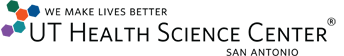 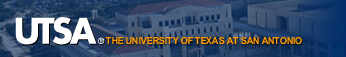 Seminars in Translational Research
Andy Tsin
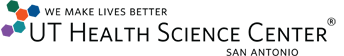 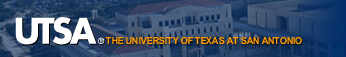 Seminars in Translational Research
NIH Competitive Research (SCORE) Program at UTSA
Measurable Objectives  (per project/per year)
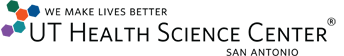 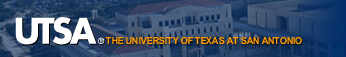 Seminars in Translational Research
NIH Awards from 1991 to 2007Current SC grant support: $13.5 million (NIH Commitments from 2007-2012)
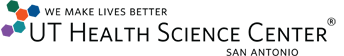 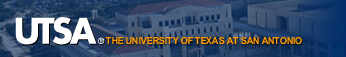 Seminars in Translational Research
NIH - Research Centers in Minority Institutions (RCMI) Program at UTSA
Objectives: 
Core  research facilities (Advanced Imaging, Proteomics, Bioinformatics)
Faculty research (four projects in neuroscience & computational biology)

Current Funding:    $10,077,314     (2004-2009)
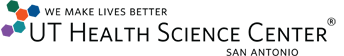 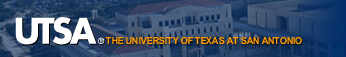 Seminars in Translational Research
Pending NIH - Research Centers in Minority Institutions (RCMI) 
Program at UTSA
Objectives: 
Core research facilities (Biophotonics, Computational Systems Biology, Protein Biomarkers, Nanotechnology & Human Heath)
Faculty research (five projects in basic and translational health research)

Proposed Funding:   $14,273,586    (2010- 2015)
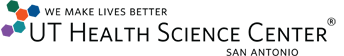 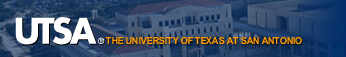 Seminars in Translational Research
Sean Thompson
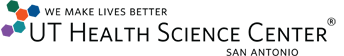 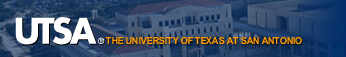 Seminars in Translational Research
South Texas Technology Management (STTM)
STTM manages technologies developed at UTHSCSA, UTSA, UT-Pan American and UT-Brownsville
Our job:
License UT technologies for development by private companies for UT, Inventor and public benefit
Be a value-added resource UT Researchers, Clinicians and other Faculty can trust and rely on to manage the valuable intellectual property resulting from their work
So you can stay focused on your work; and
To protect your and UT’s interests in UT technology
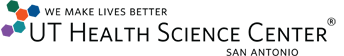 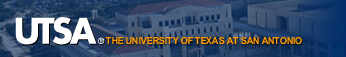 Seminars in Translational Research
STTM in the Context of Translational Research
Translational Research as a “concept” is relatively new but:
“Multi-disciplinary and multi-institutional collaboration and cooperation” are not new to the more successful UT Researcher/Clinician Inventors  
STTM is uniquely positioned to foster, facilitate and support such cooperation
The only UT Tech Transfer serving multiple institutions
Use STTM’s multi-institution awareness to help you find:
Resources
Collaborators
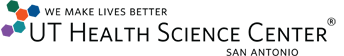 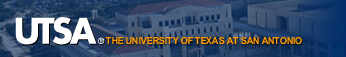 Seminars in Translational Research
Translational Research in Practice
Generally, University “research” (inventions) are “translated” for practical application in the context of:
Licenses to existing private companies
Licenses to startup companies
Sponsored Research Agreements (SRAs)
But inventions resulting from such SRAs are UT-OWNED
Leverage STTM’s:
Industry contacts 		― Startup knowledge
IP experience			― Other resources
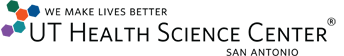 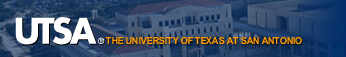 Seminars in Translational Research
Resources Available Through STTM
POCsparc Grants
Funds made available through SALSI
Up to $25,000 to faculty of the four STTM-served UT institutions 
To advance UT inventions toward successful commercialization
Requirements for eligible proposals: 
UTHSCSA & UTSA collaborative research projects
Collaborative projects between UTHSCSA or UTSA researchers and UTB or UTPA researchers**
**UTSA faculty proposals may also be considered for POCroadrunner (POCrr) grants, which are funded through a supplement to the Emerging Technology Fund award that established the UTSA Institute for Cyber Security
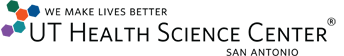 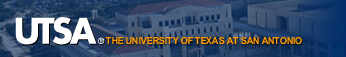 Seminars in Translational Research
Resources Available Through STTM
POCsparc Grants (continued)
An invention disclosure form must be on file
STTM is now accepting proposals; all must be submitted by 5:00 PM Oct. 16, 2009
TIF Grants
Similar in concept to POCsparc, but administered by UT System
Typically, TIF projects are more developed
Preference is given to startup opportunities
Requests considered for amounts up to $50,000
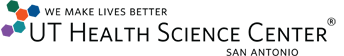 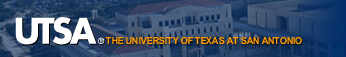 Seminars in Translational Research
Brian Herman
Wrap-up and closing remarks
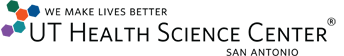 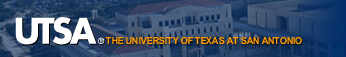 Seminars in Translational Research
Questions, comments, discussion
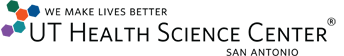 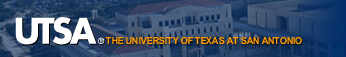